Figure 2. THIP induces a concentration dependent tonic current in neocortical layer 2/3 neurons. (A–C) Plots of the ...
Cereb Cortex, Volume 16, Issue 8, August 2006, Pages 1134–1141, https://doi.org/10.1093/cercor/bhj055
The content of this slide may be subject to copyright: please see the slide notes for details.
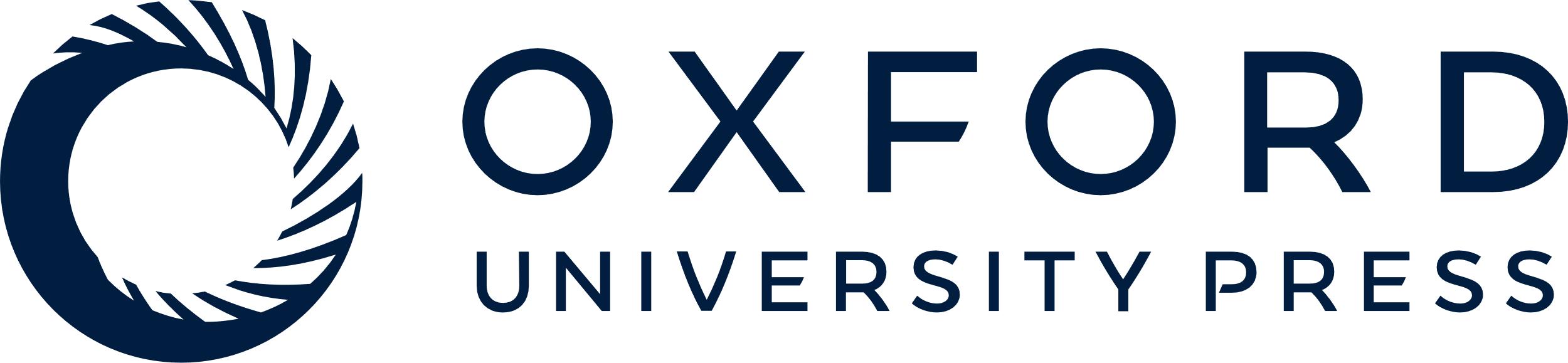 [Speaker Notes: Figure 2. THIP induces a concentration dependent tonic current in neocortical layer 2/3 neurons. (A–C) Plots of the holding current in neurons showing SR95531 sensitive tonic currents following increasing concentrations of THIP (1, 3 and 30 μM respectively). (D) Dose–response curve showing the tonic current mediated by increasing bath concentrations of THIP. The EC50 value was 44 μM. Several neurons were tested at each THIP concentration (n = 4–9 neurons per point). At the lower concentrations, the response to THIP was very consistent between neurons.


Unless provided in the caption above, the following copyright applies to the content of this slide: © The Author 2005. Published by Oxford University Press. All rights reserved. For permissions, please e-mail: journals.permissions@oxfordjournals.org]